PFM Digitalization Guidelines: Preliminary Advances
June 7, 2021
PEMPAL – TREASURY COMMUNITY OF PRACTICE
2021 Annual Plenary meeting
Gerardo Uña 
Senior Economist 
Fiscal Affairs Department
Outline
Evolution in the Design of FMIS 
Key FMIS’ Design Challenges 
PFM Digitalization Guidelines 
High Level Analytical Approach 
Main Areas & Processes 
Level of Advance of PMF IT Functional Principles
Budget Execution & Controls 
Main Conclusions
I. Evolution in the Design of FMIS
The enduring objective of an FMIS is to generate timely, relevant and reliable financial data and reports that support improvements in fiscal discipline, the quality of public spending, and fiscal transparency
FMIS design features, however, have undergone a major transformation during the past 30 years
Fully integrated systems (IFMISs) were once the preferred strategy. But, in general, they have proved less efficient than systems focusing on “core” PFM modules, which are implemented in a sequenced way
These “core” modules include budgeting, accounting,  treasury, and reporting. Auxiliary PFM functions – payroll, procurement, PIM, etc. – can be linked through interfaces
Nevertheless, several countries and some development partners continue to promote the adoption of a comprehensive FMIS from scratch
I. Evolution in the Design of FMIS
Figure 1. Schematic Representation of a Comprehensive FMIS in Developing Countries
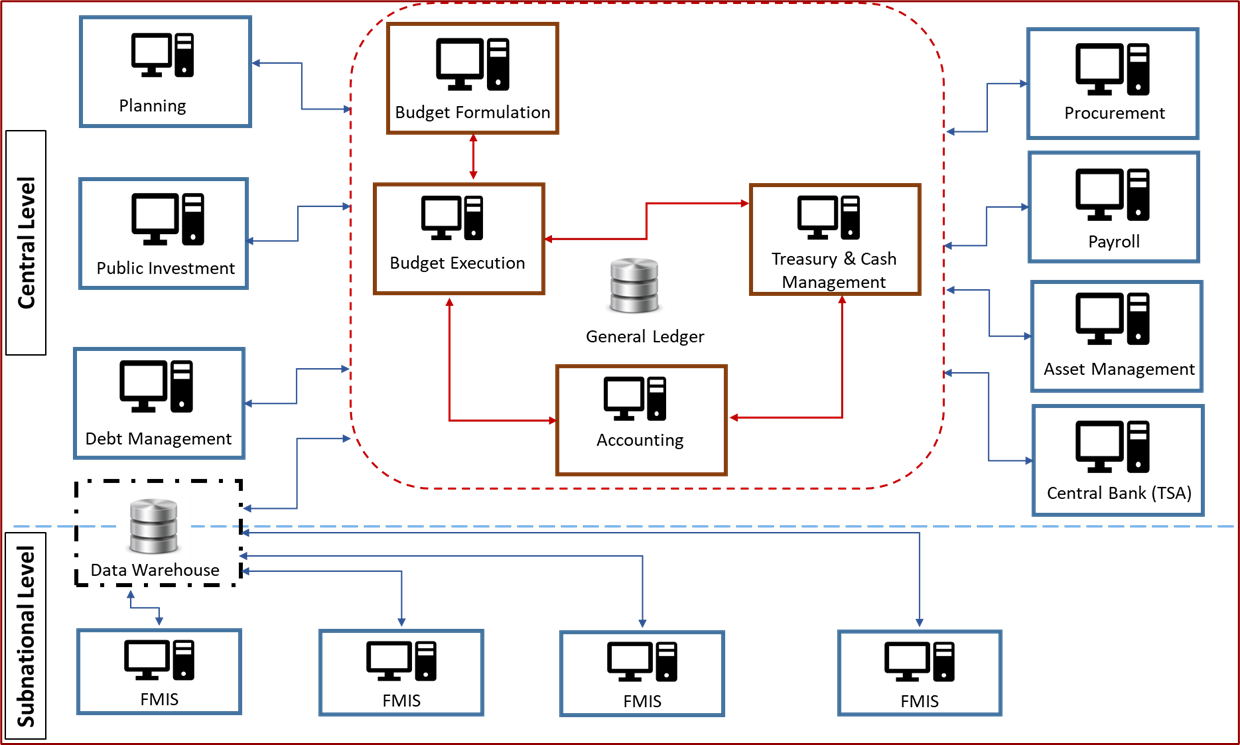 II. Key FMIS’ Design Challenges
A survey of 46 countries conducted by the FAD in 2019 shows that failures of FMISs in developing countries result from many factors, including:
Failure to carry out an adequate Conceptual Design
Poorly-defined functional requirements
Automation of existing inefficient business processes
Inefficient parameterization of COTS solutions
Short cuts taken to ensure that the FMIS is up and running early
Failure to modernize basic PFM processes (e.g., chart of accounts) in parallel to the FMIS development
Substantial implementation delays and cost overruns
More information available on “How to Design a Financial Management Information System: A Modular Approach”  Gerardo Una, Richard Allen, and Nicolas Botton.  FAD How to Note 19/02
II. Key FMIS’ Design Challenges
III. PFM Digitalization Guidelines – General Overview
Develop PFM Digitalization Guidelines for enhancing public finances outcomes
The PFM Digitalization Guidelines have as an aim support practitioners on how to implement or modernize PFM IT solutions to enhance public financial outcomes, including service delivery to the citizens
The Guidelines will include PFM IT systems functional & technological principles 
The Guidelines would allow a more efficient and cost-effective adoption of digital innovations  
The guidelines will be developed for a various levels of maturity of PFM IT systems in different countries, which will produce different levels of expected outcomes
III. PFM Digitalization Guidelines – General Overview
General Consulting Group
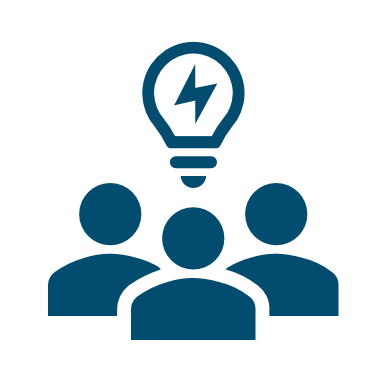 Bill & Melinda Gates Foundation staff
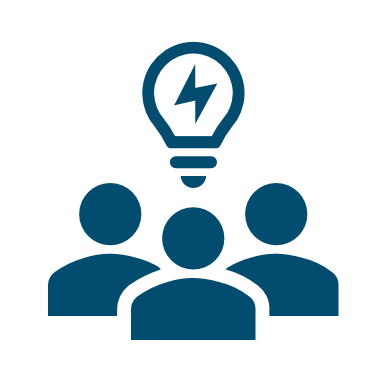 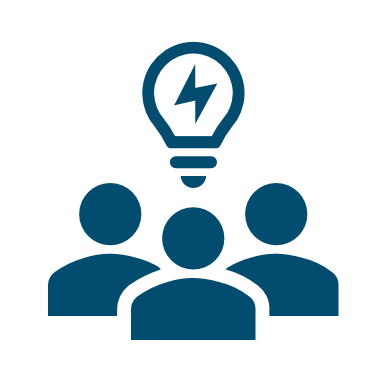 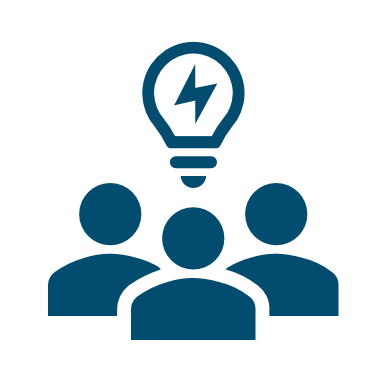 IMF “Core” Working Group
PFM / IT Community of Practice
Civil Society
Service Delivery to the Citizens
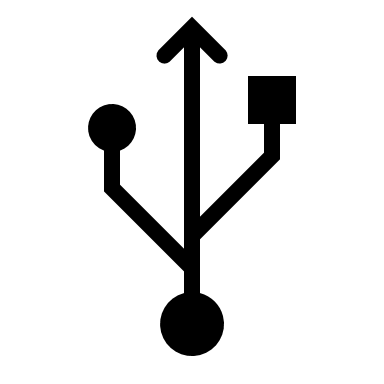 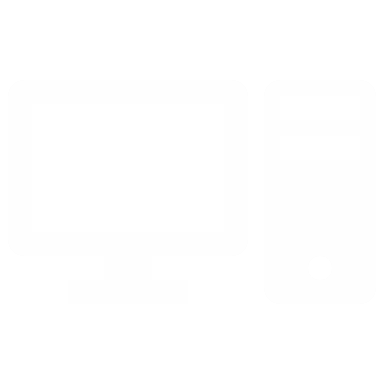 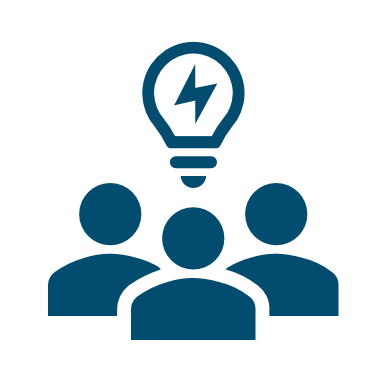 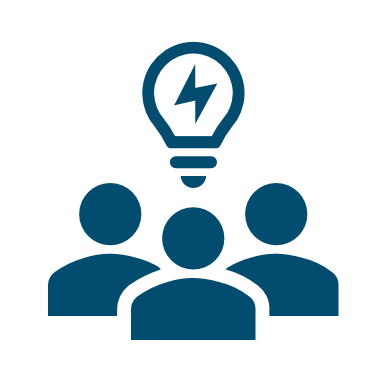 Government Officials
Development Partners
Fiscal Transparency Portals
Cyber Risks
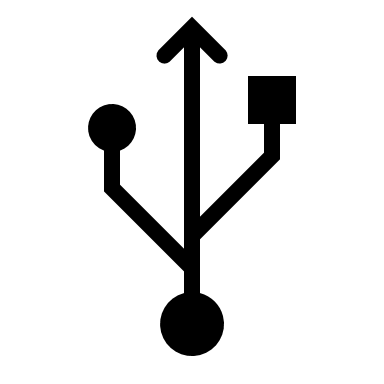 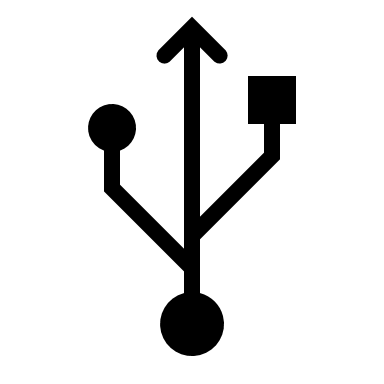 CORE PFM IT SYSTEMS 
(Treasury, Budget, Accounting, & Fiscal Reporting)
70% - 80%
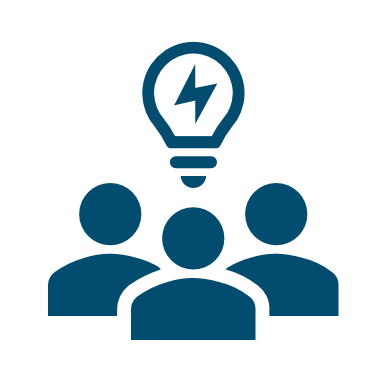 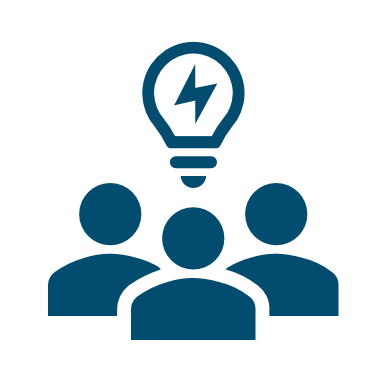 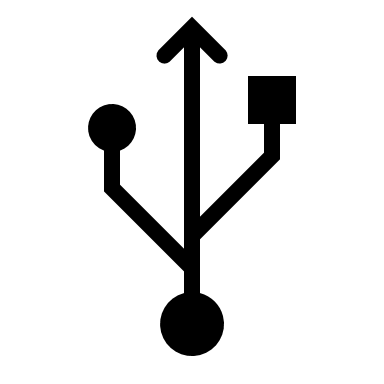 30% - 20%
Industry
Academia
Digital Innovations
III. PFM Digitalization Guidelines – General Overview
Figure 1. Stakeholder Map & Core Fiscal Functions
Oversight Entities
Parliament – AD, TD, PD
National Audit Office – CD, AD, PD
Fiscal Council – AD, PD
Anti-Corruption Agency – CD, AD, PD
General Public, NGOs, Academia, Media - AD
External Rating Agencies - AD, TD
Motivation
Scrutinize policies and transactions of government entities
Propose/implement anti-corruption policies
Assess countries’ financial viability
Other Core Government Agencies
Cabinet – AD, TD
Ministry of Planning – CD, AD, TD, PD
Line Ministries – CD, AD, TD, PD
Public Procurement Agency – CD, AD, TD, PD
Motivation
Make decisions on economic/fiscal policy
Support good fiscal policies (CB)
Prepare plans to deliver strategic goals, e.g., infrastructure, SDGs
Deliver public services
Purchase good and services efficiently
Ministry of Finance
Macro-Fiscal Department – CD, AD, PD
Budget Department – CD, AD, TD, PD
Treasury Department – CD, AD, TD, PD 
Debt Management Department – CD, AD, TD, PD
Public Investment Department – CD, AD, PD
Fiscal Risk Management Department – CD, AD, PD
Information Technology Department - AD
Revenue Authority – CD, AD, TD, PD
Motivation
Prepare reliable macro-fiscal forecasts
Set fiscal strategy and rules
Prepare/execute credible budgets
Improve cash management and payments processes
Collect tax/customs revenues 
Manage public investment
Manage fiscal risks
Issue timely/reliable fiscal reports
Manage fiscal crises (GFC, COVID-19) 
Support better service delivery to the citizens by public agencies 
Underpin PFM processes with adequate technology and adopt digital innovations
IT Industry & COP 
Software & Hardware vendors - TD
PFM IT Community of Practice  - TD
Motivation
Sale equipment, applications & software  
Provide Technical Assistance y
Other Public Sector Entities
Central Bank – CD, AD, TD, PD
Social Security Agency – CD, AD, TD, PD
Other Extrabudgetary Units – CD, AD, TD, PD
Subnational Government Entities – CD, AD, TD, PD
Public Corporations  - CD, AD, TD, PD
National Statistics Office – CD, AD, PD
Motivation
Deliver good public services
Be commercially successful (PCs)
Collect core statistical data (NSO)
External Partners and Private Sector
IMF – AD, TD, PD
World Bank – AD, TD, PD
Regional Development Banks – AD, TD, PD
Bilateral Donors – AD, TD, PD
Private businesses/PPPs – TD, PD
Motivation
Undertake surveillance of member countries
Lend/issue grants and provide CD support
Take investment decisions
Key: CD = collect data; AD = analyze data; TD = take decisions; PD = publish data
IV. High Level Analytical Approach
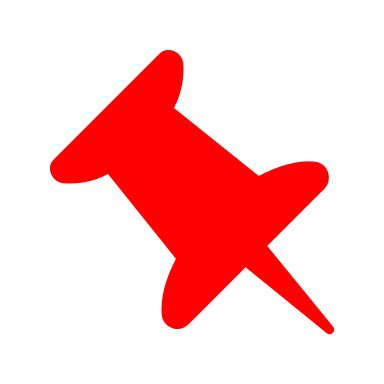 Selected aspects/dimensions as relevant
**   Technological principles will be developed in parallel
V. Main Areas & Processes
V. Main Areas & Processes
Table 1. PFM IT Systems’ Functional Requirements for Budget Execution and Control
VI. Level of Advance of PFM IT Functional Principles
VI. Key Functional Dimensions  & IT Principles
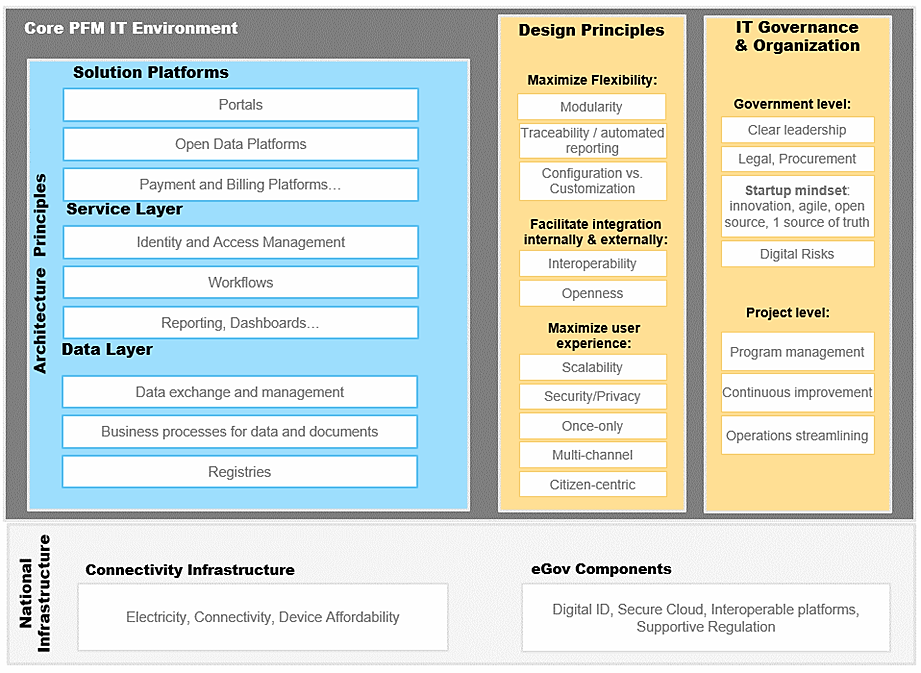 VII. Budget Execution & Controls: Key Functional Requirements by Level of Maturity  (1/3)
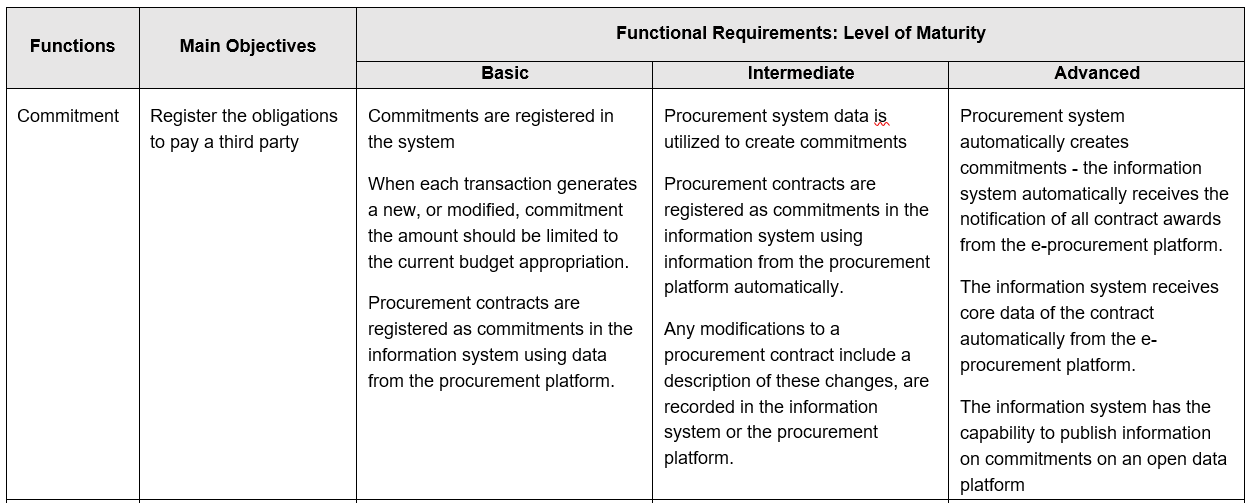 VII. Budget Execution & Controls: Key Functional Requirements by Level of Maturity  (2/3)
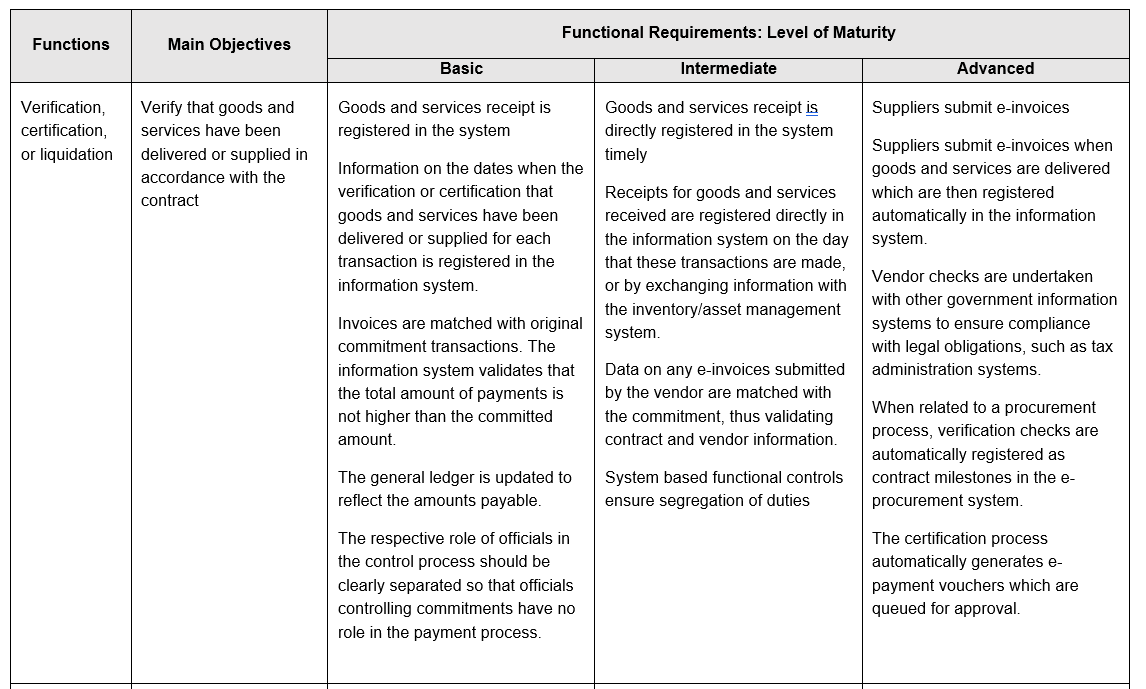 VII. Budget Execution & Controls: Key Functional Requirements by Level of Maturity  (3/3)
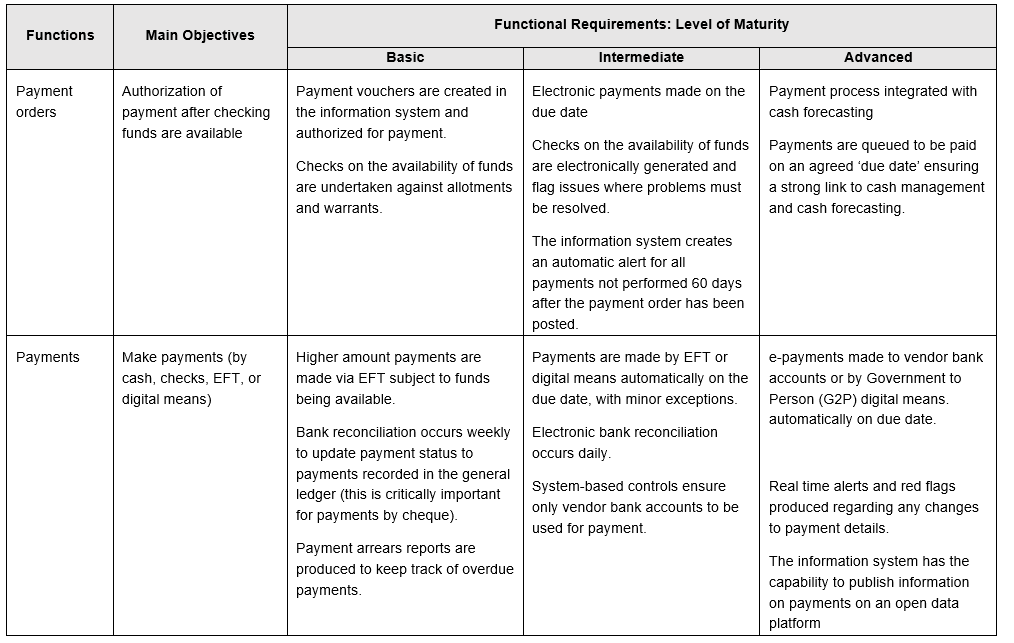 VIII. Main Conclusions
Many LIDC and EME continue to face severe challenges in modernizing their core FMISs associated with the systems’ core functions, institutional coverage and IT platforms
Replacing a core FMIS with an entirely new system is unlikely to be the optimal strategy in most cases
Despite the large amount of investment in PFM IT systems, a guide with a set of “principles” or good practices has not been developed yet for public sector practitioners.  FAD aim is finishing the first draft of  this type of Guidelines during 2021. 
Solutions should be country-specific. However, implementation of an effective PFM Digital Solutions depends on two critical preconditions: i) political commitment, and ii) the presence of a fundamentally sound PFM system.
PFM Digitalization Guidelines: Preliminary Advances
Gerardo Uña 
Senior Economist 
Fiscal Affairs Department